June 2024
TGbe Editor’s Report on recirculation SA ballot
Date: 12 June 2024
Author:
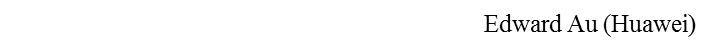 Slide 1
June 2024
Draft readiness
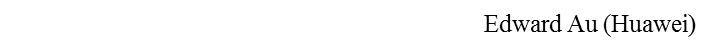 Slide 2
June 2024
Summary of the recirculation SA ballot on P802.11be D6.0
Recirculation SA ballot for IEEE 802.11be P6.0 ended on 1 June 2024.
180 comments received 
148 Technical, 27 Editorial, 5 General comments
114 must-be-satisfied (MBS) comments
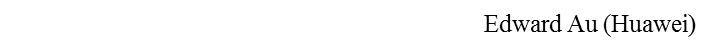 Slide 3
June 2024
Comment categorization as of 9 June 2024
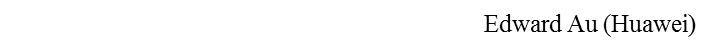 Slide 4
June 2024
Comment distribution
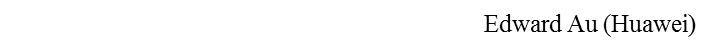 Slide 5